Graduate Student Association
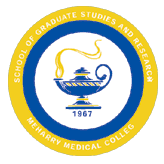 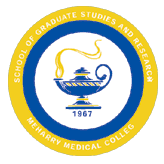 General Body Meetingwednesday septeber 25th, 2013
12pm wbs utmost bound
Agenda
Minutes from September General Body Meeting
Treasurer’s Report
Campus Groups 
Upcoming Events / Announcements
October Social Event
Happy Healthy Halloween
October Town Hall Meeting
November Community Service
Community Day
GSA T-Shirt
GSA Photo Showcase
February Social
Research Week (March)  
Thanksgiving Meeting
Questions, Comments, Concerns
Adjourn
Treasurer’s Report
Campus Groups- GSA Pagemmc.campusgroups.com
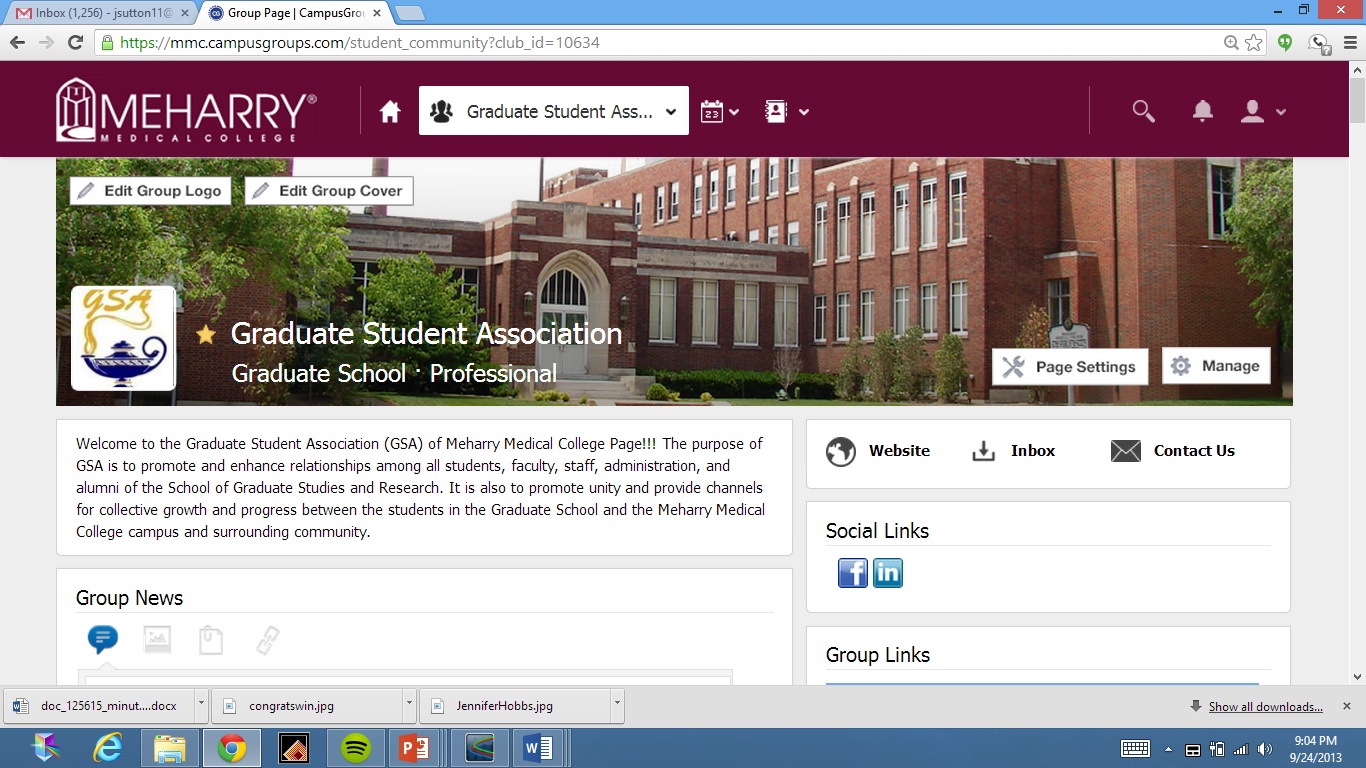 P.S. We have a facebook page!  (Graduate Student Association GSA of Meharry Medical College
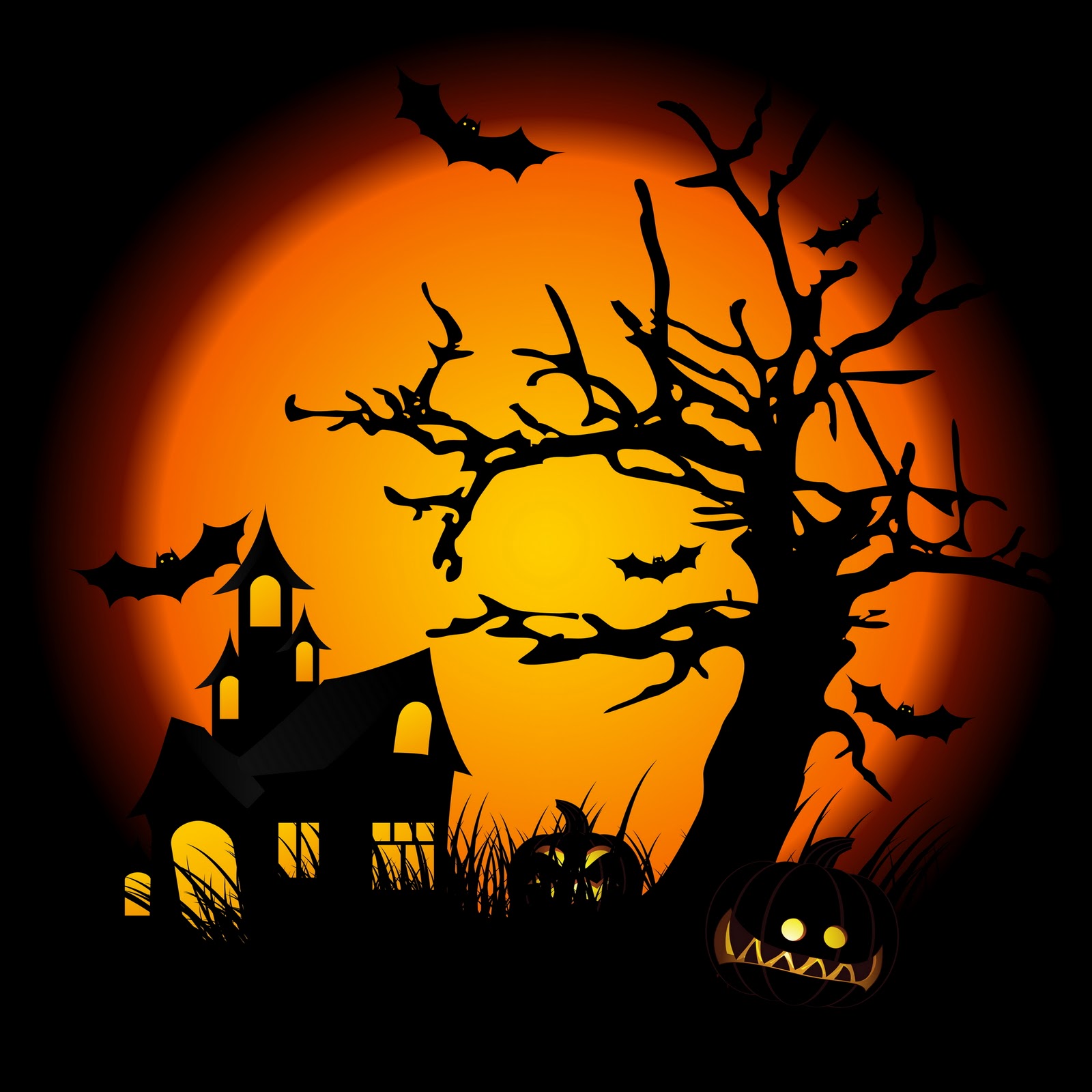 Thank You!!
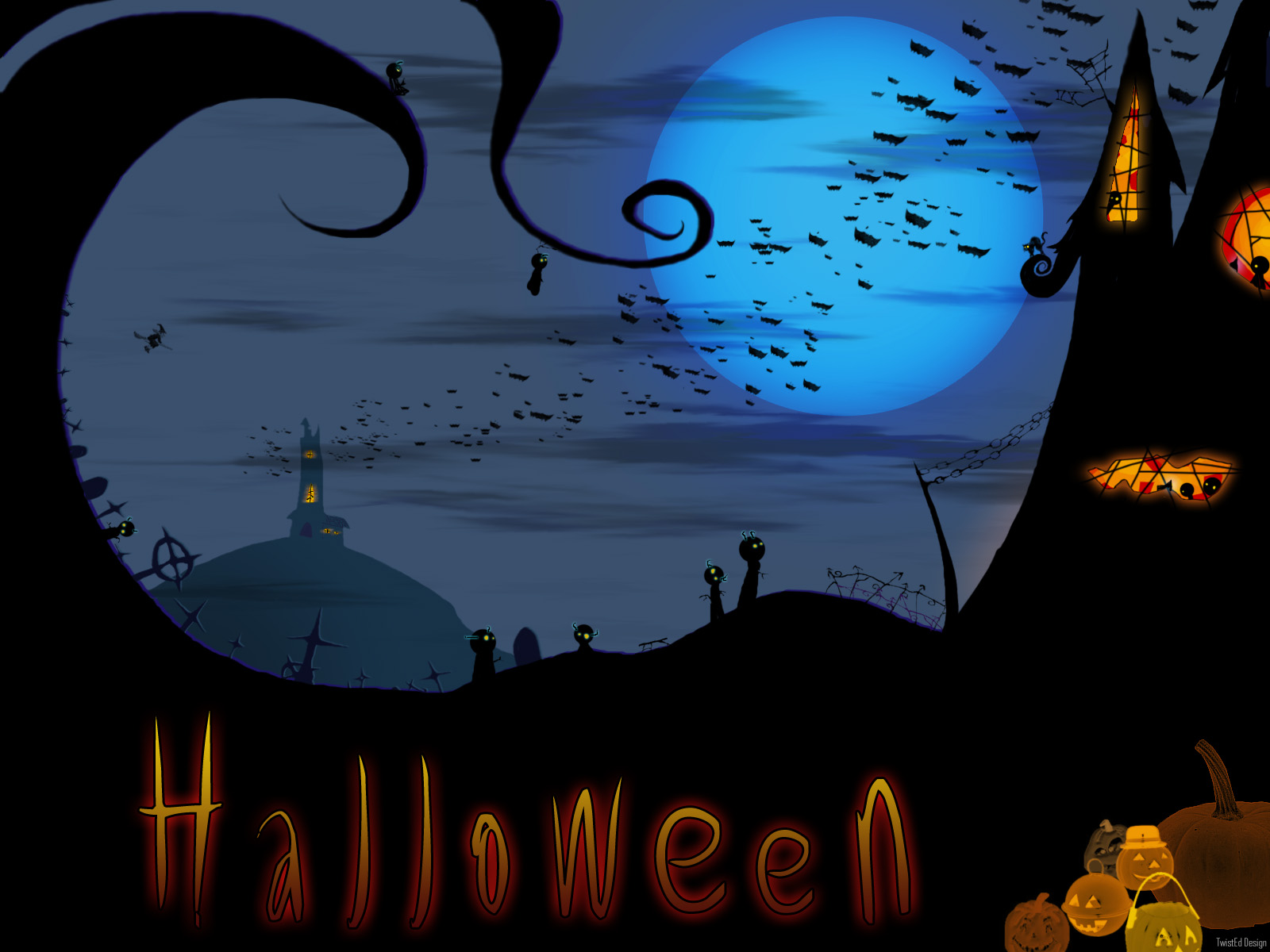 Happy Healthy Halloween
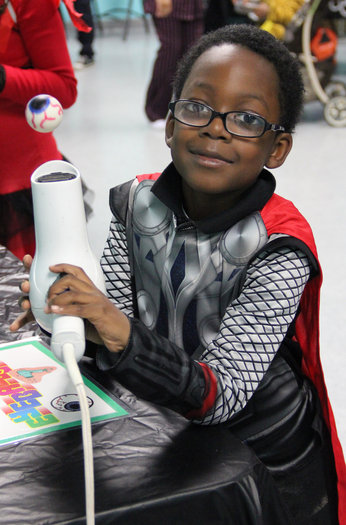 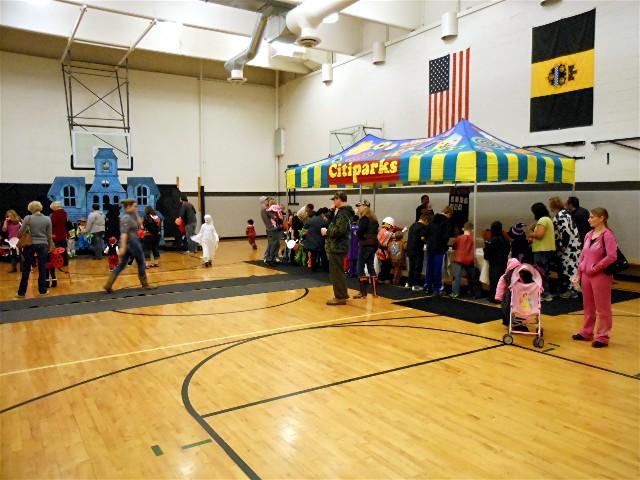 Thursday October 31st at 4:30pm in Ross Fitness Center
Volunteers must arrive by 2:30pm!!!
Table theme is “Mad Scientists!”
Will be making “boo bubbles” and “slime” as well as passing out candy.
For questions email JSutton11
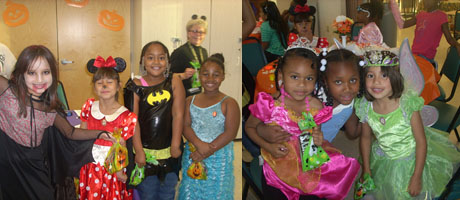 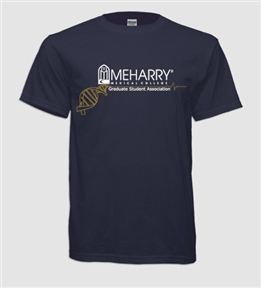 GSA T-Shirt
Thank you to all who voted!
Low Sales
Shirts on sale until Monday
Paypal requests will be sent out on Monday November 4th
Shirts will be ordered on Tuesday November 5th
Shirts will cost $15
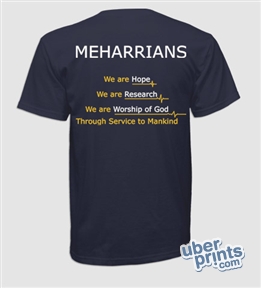 Call for GSA Photos!!!!
Pictures needed for display case in Atrium

20 – 4X6 Photos

White Coat Ceremony
Convocation
2013 Graduation
GSA Events
Meharry Email: Stephanie Pulliam (spulliam09)
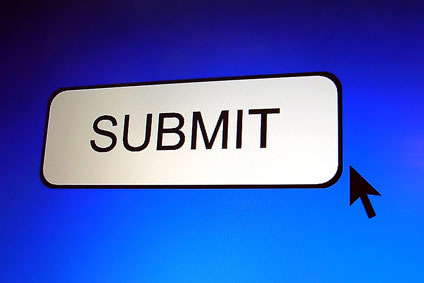 Town Hall Meeting
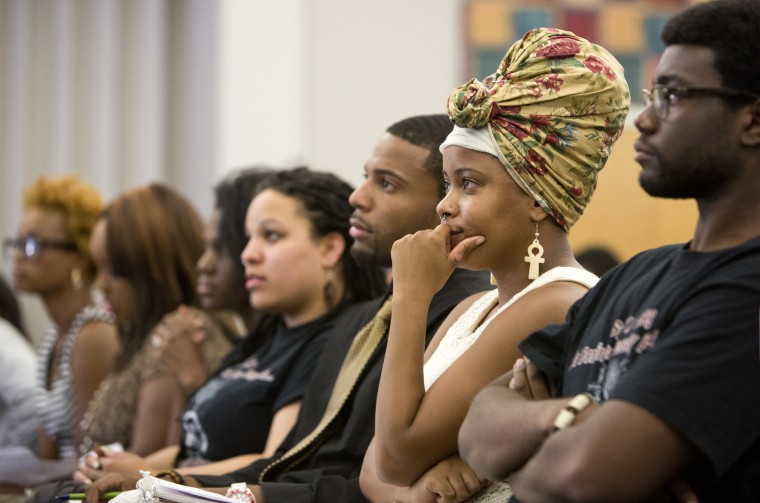 Thank you to everyone who came out and everyone who submitted a question
Responses were emailed out to students and are available for viewing on Campus Groups.
Research Week Committee
Sign up is now OPEN!
Contact Joseph Smith (JTSMITH11@email.mmc.edu)
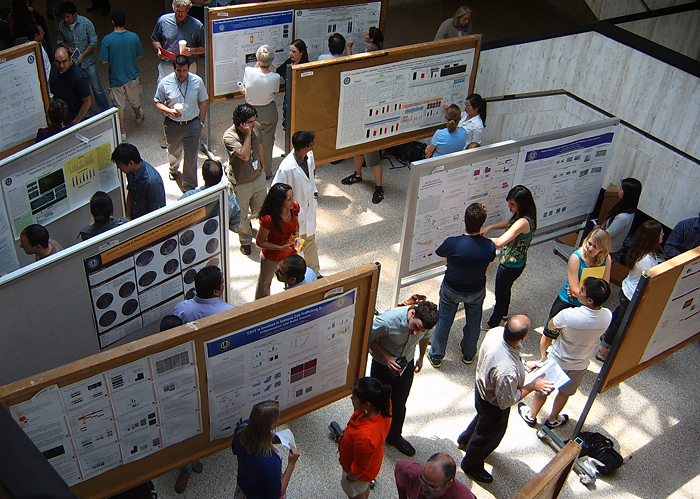 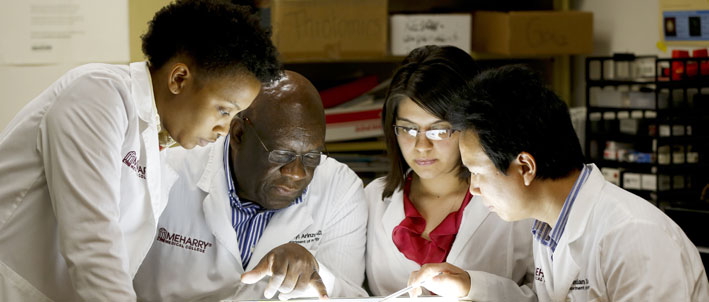 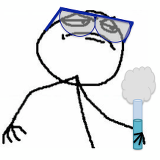 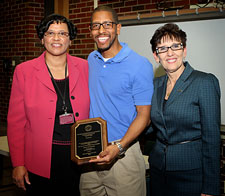 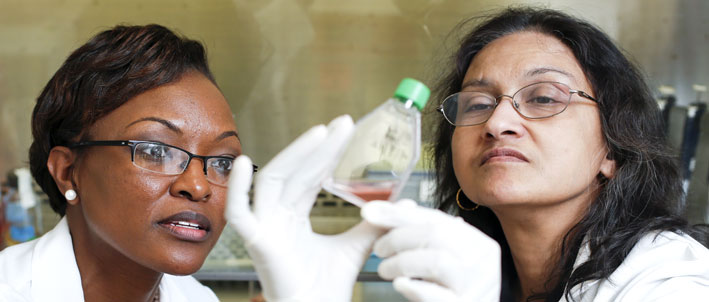 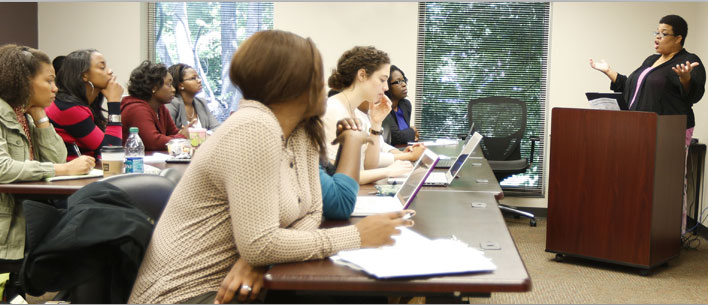 November Service Event
Nashville Rescue Mission
Women’s Campus (requires background check)
Nov 9  @ 6am-8am (~8 volunteers)
Men’s Campus
Nov 2 @ 4:30am-7am (~13 volunteers) 
Nov 10 @ 10:30am-1am (~6 volunteers) 
Nov 17 @ 4:30am-7am (~14 volunteers) 

Other Options are during school hours
Holy Name		1st & 3rd Friday	Food giveaway	12-3pm
Community Care Fellowship Lunch	  T,Th,F	11:30a-12:30p

Waiting on Response: Salvation Army Soup Wagon
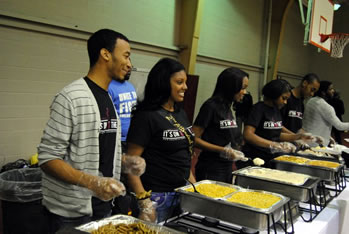 Community Day Committee
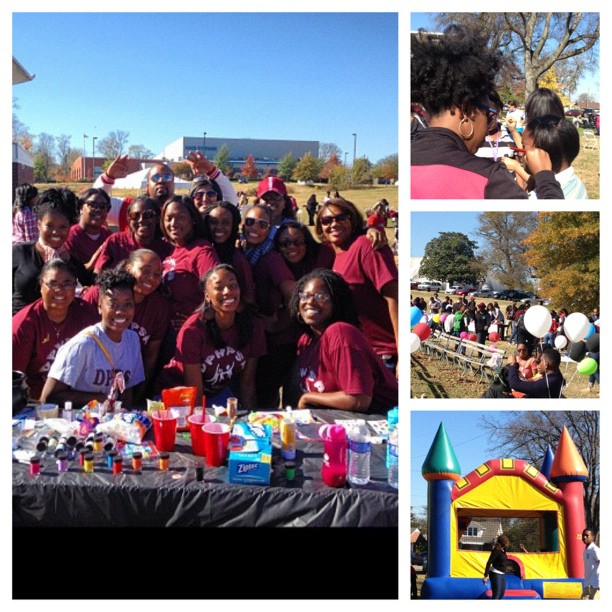 Contact Chelsie Swepson (CSwepson09@email.mmc.edu)
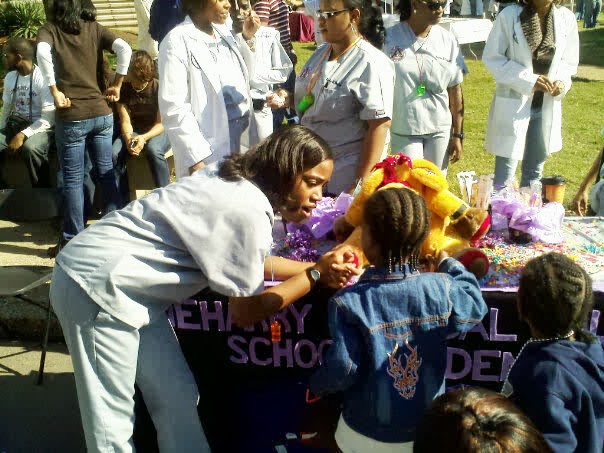 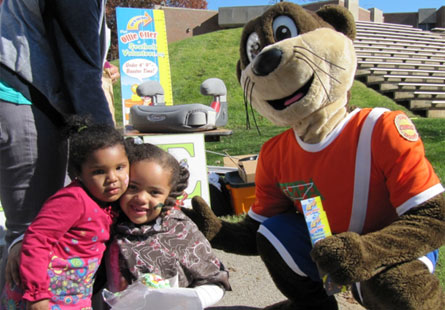 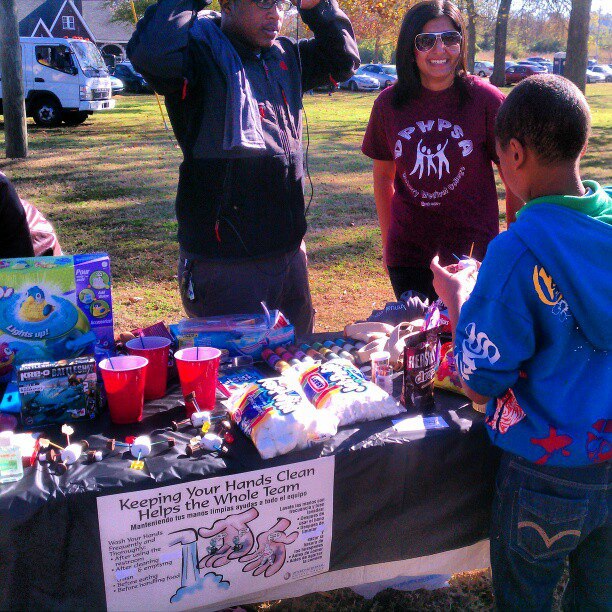 November 2nd
February Social Anyone???
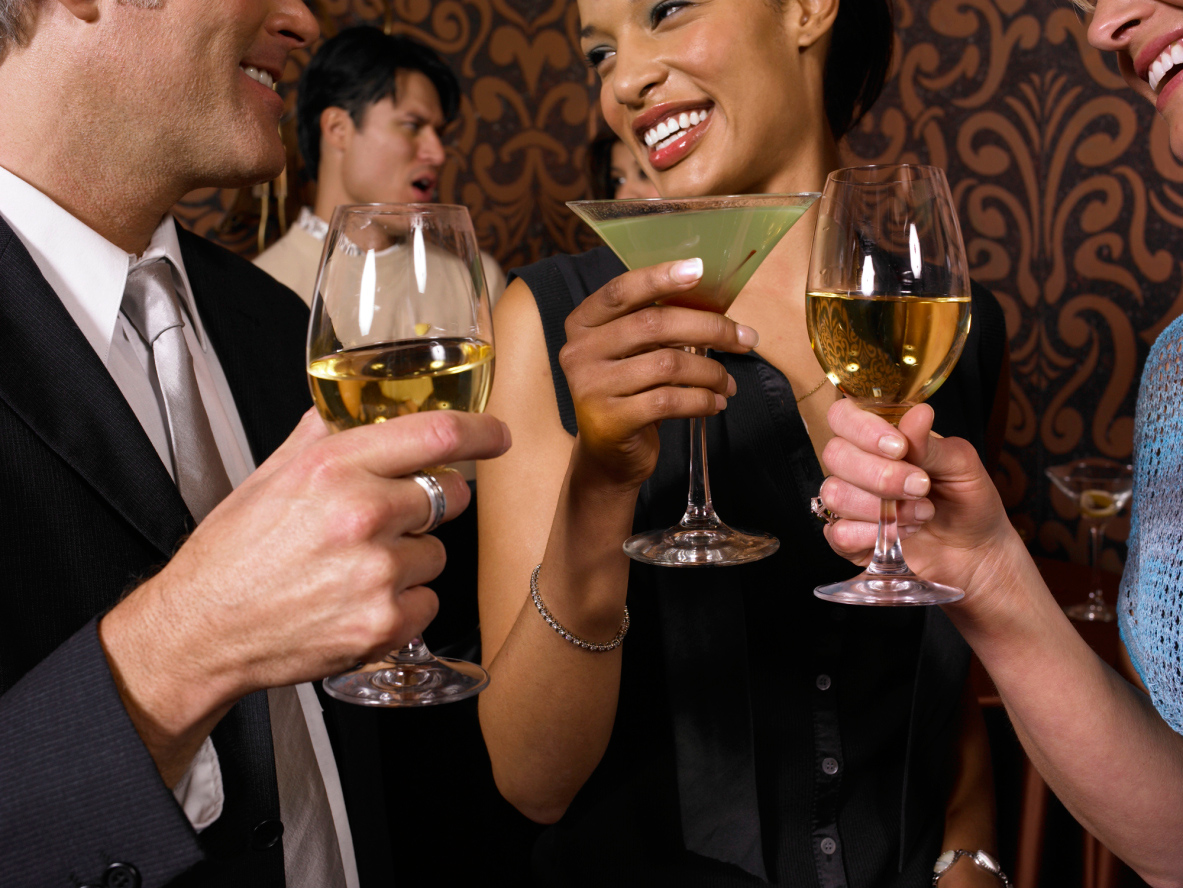 Professional “Networking” Event
Invite professional and graduate students from neighboring schools:
Belmont
Fisk
Lipscomb
Nashville School of Law
TSU
Trevecca Nazarene
Vanderbilt
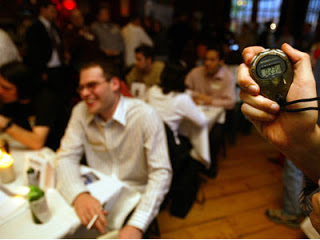 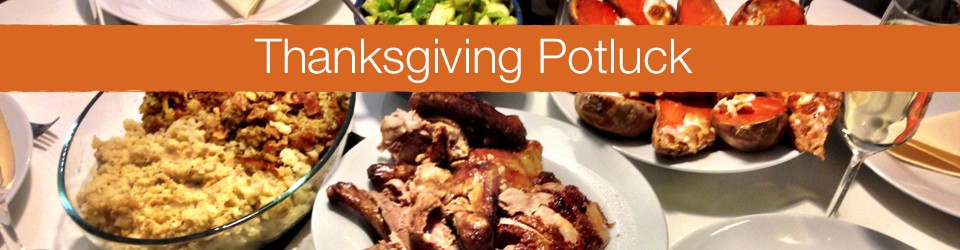 WEDNESDAY NOVEMBER ___TH!!!!!!!!!!!!
GSA will provide the MEAT ONLY!
A SIGN UP SHEET WILL BE EMAILED OUT TO STUDENTS AND WILL CLOSE ON MONDAY NOVEMBER ____
$50 Gift card will go to the winner of the best dish!
Voting will take place at the meeting and the winner will be announced at the end
Required Financial Wellness Workshop
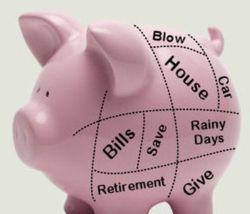 Mandatory 2nd session workshops begin NEXT WEEK at 5:30pm in LRC
Tuesday, Wednesday, or Friday!
Questions, Comments, Concerns?
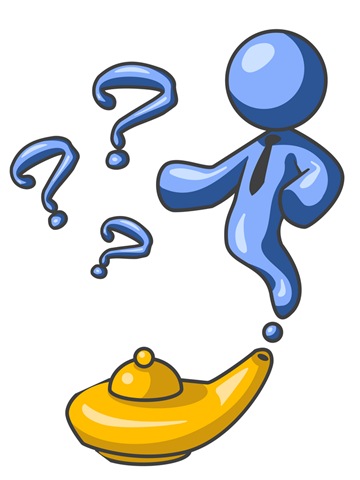 ADJOURN